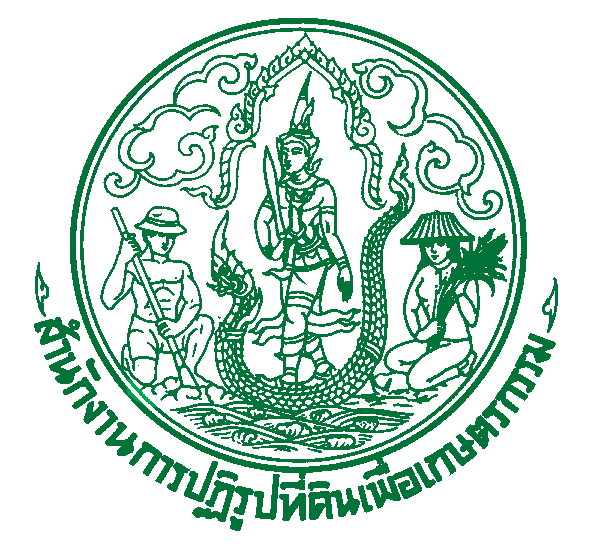 แผนงานและผลการดำเนินงาน ประจำปี งปม.2562
สำนักงานการปฏิรูปที่ดินจังหวัดอุบลราชธานี
สำนักงานการปฏิรูปที่ดินจังหวัดอุบลราชธานี
จัดตั้งขึ้นเมื่อวันที่ 29 กรกฎาคม 2531
ตามประกาศในราชกิจจา 28 กรกฎาคม 2531
ที่อยู่ปัจจุบัน เลขที่ 700 หมู่ที่ 11 ถ. คลังอาวุธ ต.ขามใหญ่ 
อ. เมือง จ.อุบลราชธานี  หมายเลขโทรศัพท์ 0 4521 0472
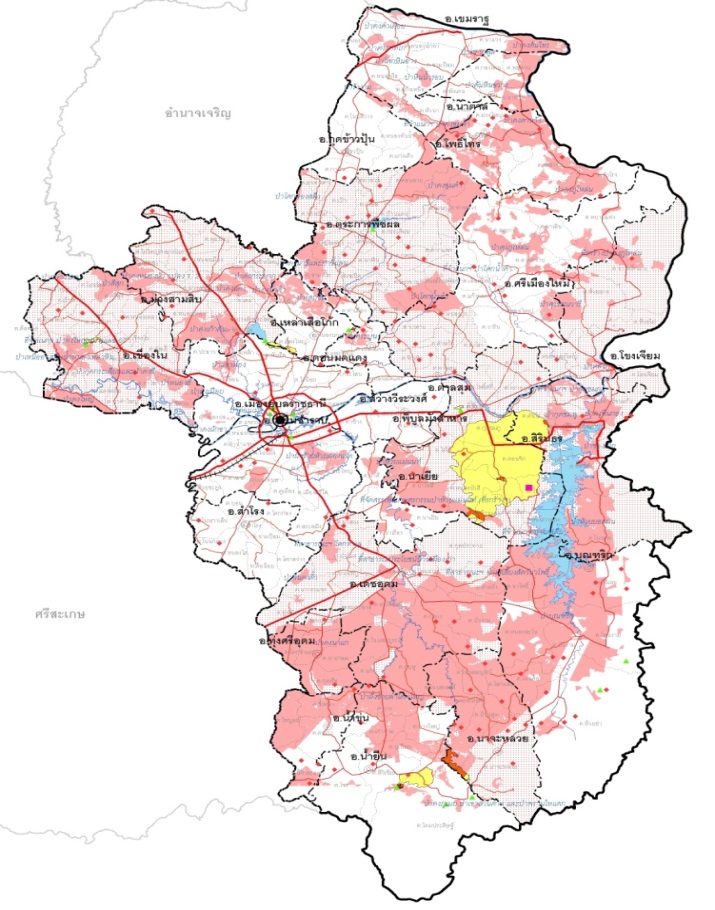 แผนงาน และผลการดำเนินงาน ประจำปีงบประมาณ พ.ศ.2562
ส.ป.ก.อุบลราชธานี